Interrogative pronouns and colors
FEBRUARY 11, 2020
DANIEL VITOR SILVA DE LIMA
DAVID GUSTAVO ARAUJO DANTAS
JASYNALARRARA SOUZA MEDEIROS
NARA LUANA DANTAS SALDANHA
YASMIN SANDRIELY SANTOS MAIA
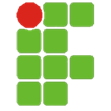 INTERROGATIVES PRONUNS
What - Qual / Quais / O que
Who - Quem
Where - Onde
Why - Por que
Pronomes Interrogativos
WHAT
WHERE
WHO
WHY
Interrogatives pronuns  
Pronomes interrogativos
Where are you from?
Who are you?
Why do you study English?
What’s your name?
BLACK
PURPLE
GREY
Preto
Roxo
Cinza
Colors - Cores
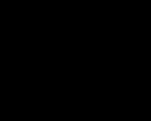 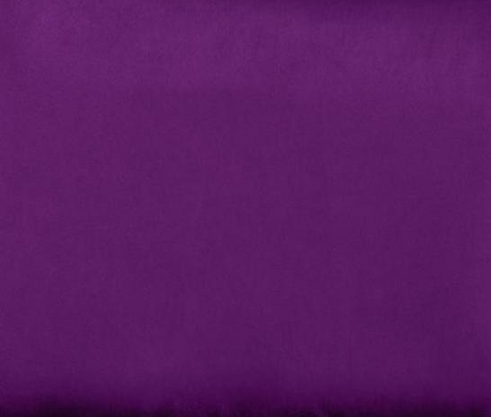 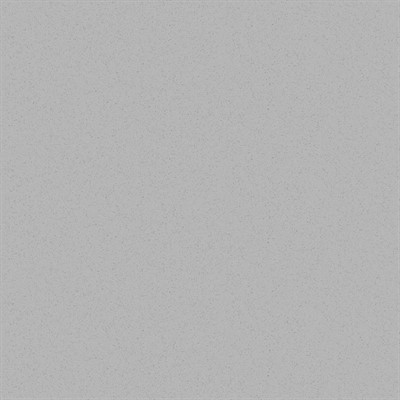 GOLD
LIME
BLUE
Dourado
Verde limão
Azul
Colors - Cores
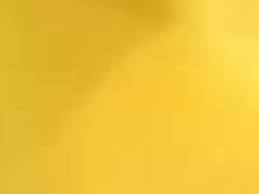 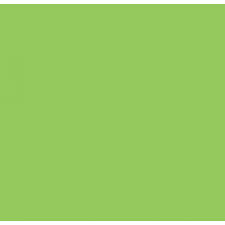 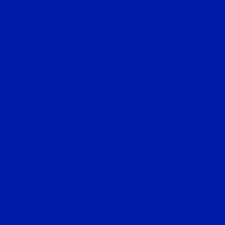